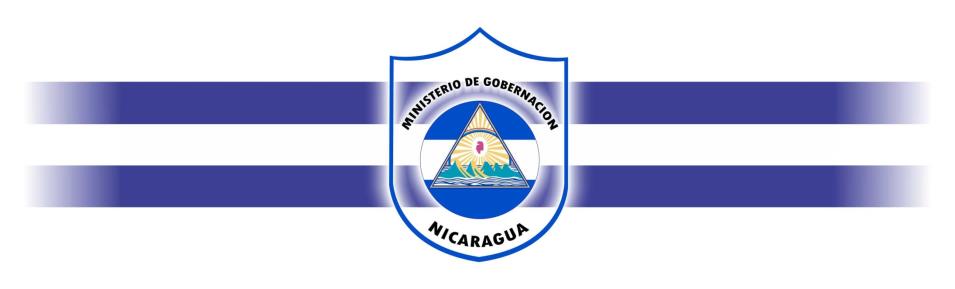 LEY ESPECIAL E INTEGRAL CONTRA LA TRATA DE PERSONAS
Ana Isabel Morales Mazún
Ministra del Poder Ciudadano de Gobernación
República de Nicaragua
PROCESO DE CONSULTA
En marzo del 2014 se presentó ante la Asamblea Nacional, la iniciativa de Ley Especial e Integral Contra la Trata de Personas, dictaminada favorable en el presente mes de noviembre
Consultada con:

Instituciones del Estado

Organismos internacionales

14 territorios vulnerables del país
 
Organismos de Sociedad Civil
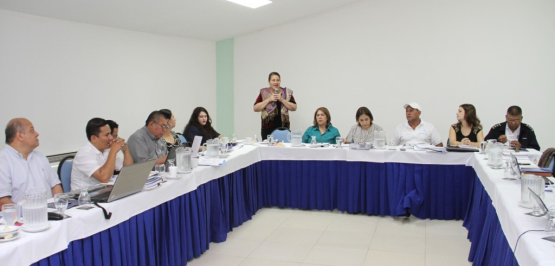 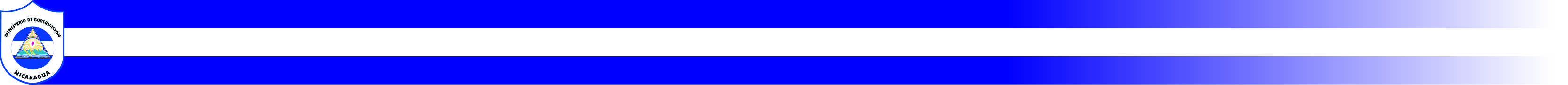 FINALIDAD DE LA LEY
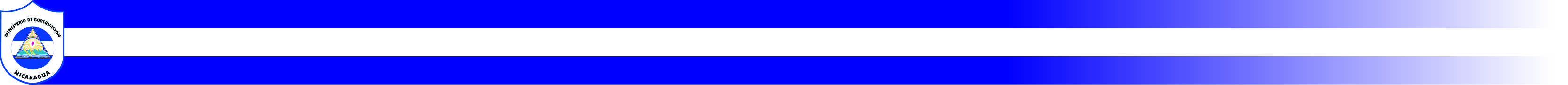 OBJETO
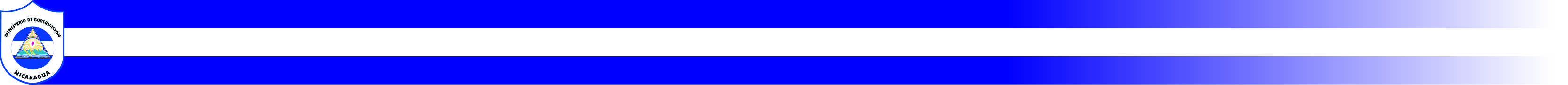 PRINCIPIOS
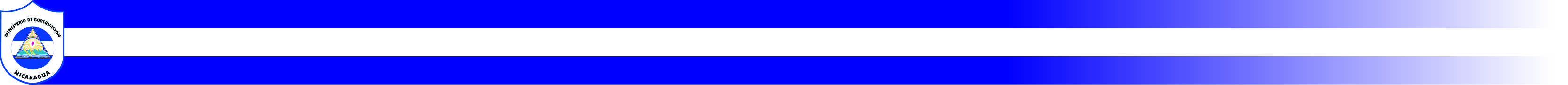 CONCEPTOS BÁSICOS
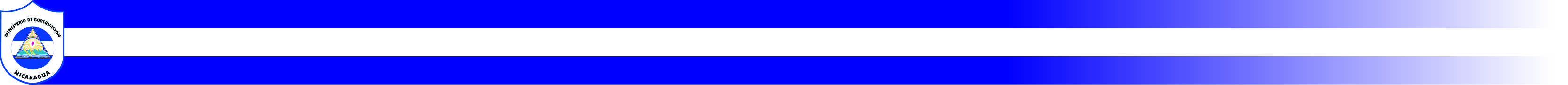 INSTANCIAS NACIONALES DE COORDINACIÓN CONTRA LA TRATA DE PERSONAS
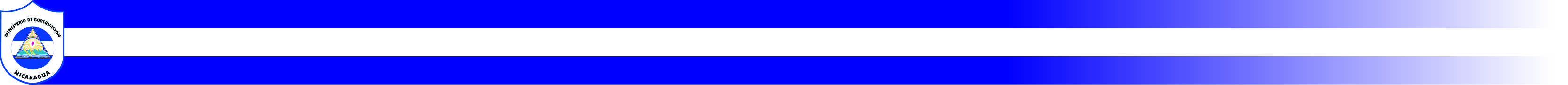 COALICIÓN NACIONAL CONTRA LA TRATA DE PERSONAS
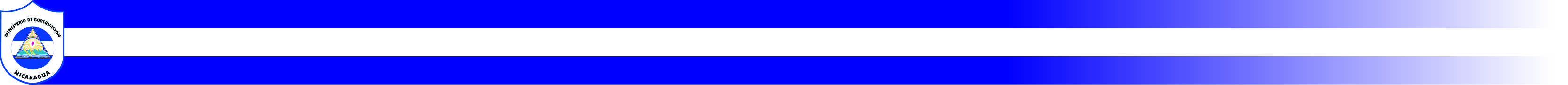 COMITÉ EJECUTIVO NACIONAL
.
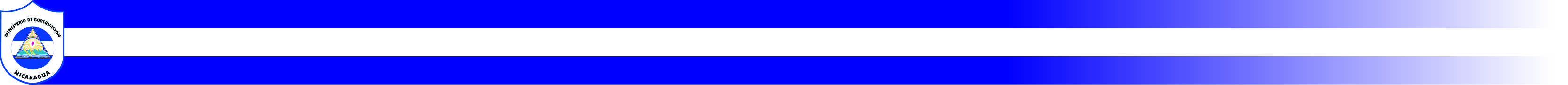 SECRETARÍA EJECUTIVA
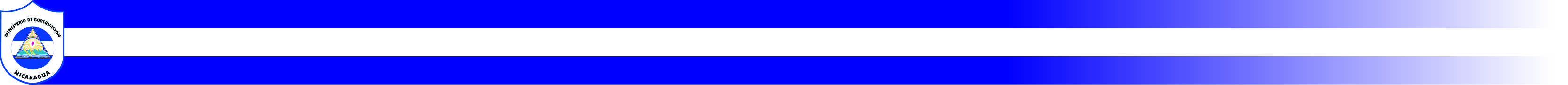 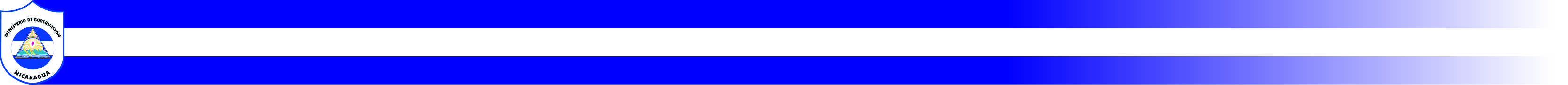 FINANCIAMIENTO
Se crea el Fondo para financiar acciones de lucha contra este delito, mismo que será utilizado prioritariamente en la asistencia a las víctimas.

Este se conforma por recursos de:

Presupuesto General de la República;
Donaciones; 
Dinero, bienes y recursos ocupados, incautados, decomisados, abandonados provenientes de la comisión del Delito de Trata de Personas.
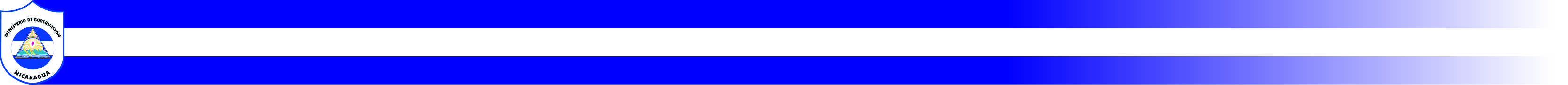 MEDIDAS
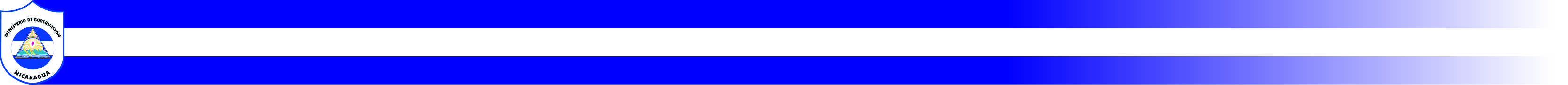 MEDIDAS DE PROTECCIÓN A VÍCTIMAS
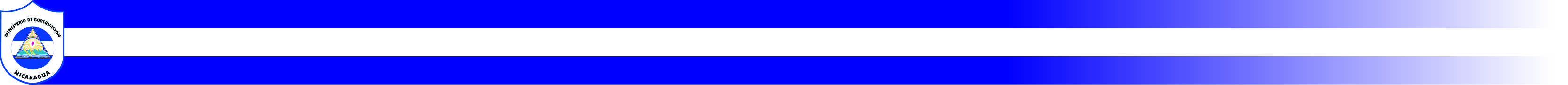 DERECHOS DE LA VÍCTIMA
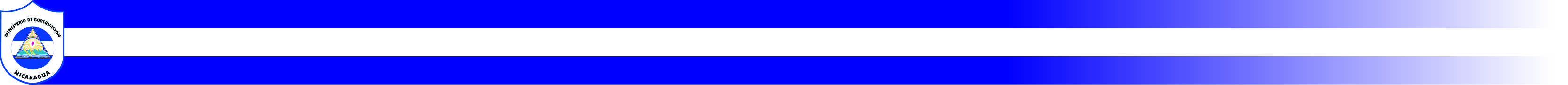 ASISTENCIA A VÍCTIMA
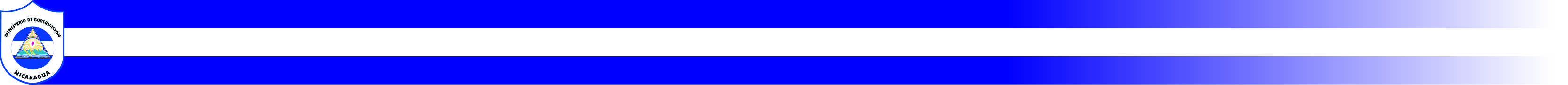 RESARCIMIENTO DEL DAÑO POR EL AUTOR Y PARTÍCIPE
Reparación de daños de forma integral, efectiva y proporcional, incluye daños no materiales; 

Restitución de bienes; 

Indemnización por daños físicos, gastos e ingresos económicos que se hubieren dejado de percibir;

Rehabilitación y reintegración;

Repatriación o retorno ;

Abono de las costas procesales.
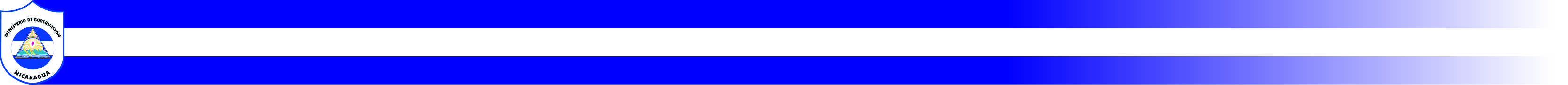 DISPOSICIONES PROCESALES
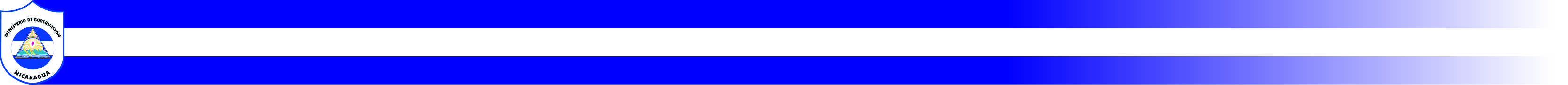 DISPOSICIONES PENALES
Proxenetismo: se amplía la pena de 8 a 10 años de prisión.
Proxenetismo agravado, con pena de 10 a 12 años y si concurren circunstancias agravantes de 12 a 15 años:

Víctima dentro del cuarto  grado de consanguinidad y segundo de afinidad;
Niño, niña, adolescente o persona con discapacidad
Cuando la víctima resulte con grave daño a la salud, embarazo o sea obligada a practicarse aborto;
Que el autor sea funcionario público, o trabaje para organismos cuyo fin estén relacionados con el tema de atención o protección a la niñez, adolescencia y mujer.
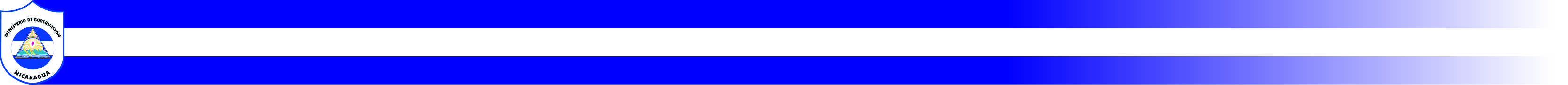 DELITO DE TRATA DE PERSONAS
Se amplía la pena cuando la comisión del delito sea con fines de:

participar en actividades de criminalidad organizada, 

utilizar a menores en actividades delictivas,

mendicidad o 

adopción irregular.
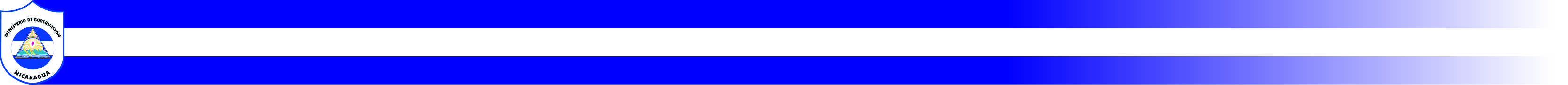 DELITO DE TRATA DE PERSONAS
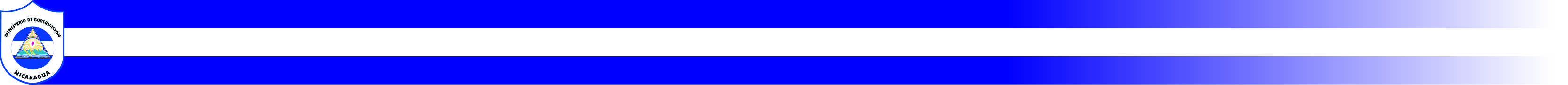 DELITO DE TRATA DE PERSONAS
La provocación, conspiración o proposición para cometer el delito de trata de personas tendrá una pena de 5 – 10 años de prisión.
Se incrementa en un tercio la pena cuando concurren las siguientes circunstancias agravantes: 
quien a sabiendas que una persona se encuentra bajo una situación de víctima de los delitos de proxenetismo y trata de personas, tuviere relaciones sexuales o realizare actos lúbricos o eróticos con la víctima.
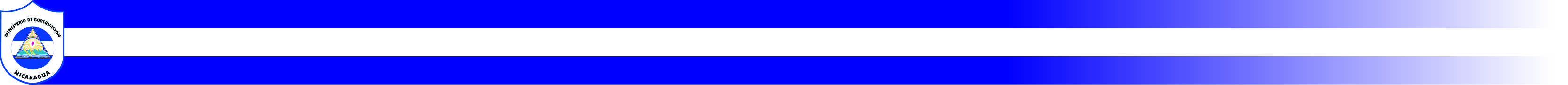 TRÁFICO DE MIGRANTES
Se amplían las conductas típicas, a quien:
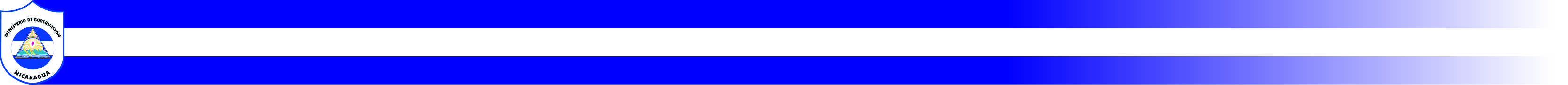 TRÁFICO DE MIGRANTES
.
Sanción: 
de 5 a 8 años de prisión. Se incrementarán en un tercio los límites mínimos y máximos, si:
La persona migrante es niño, niña, adolescente, adulto mayor o persona con discapacidad; 
Se ponga en peligro la vida o salud del migrante, 
Los hechos sean cometidos en el ámbito de un grupo delictivo organizado,
La persona autora ostenta una posición de superioridad en la organización criminal.
Los migrantes irregulares, ni las víctimas del delito de tráfico de migrantes, no estarán sujetas a enjuiciamiento penal por su condición migratoria.
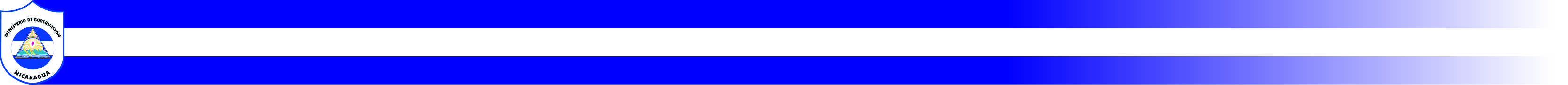 CON LA APROBACIÓN DE ESTA LEY, NICARAGUA:
Ratificará una vez más el compromiso de lucha para erradicar la comisión del delito de trata de personas en el territorio nacional.
Fortalecerá el trabajo institucional  de la Coalición Nacional contra la Trata de Personas, en coordinación con los organismos no gubernamentales nacionales y extranjeros comprometidos a coadyuvar con la atención a víctimas y la prevención de éste delito.
Se formalizará la política de protección a las víctimas y sus familiares que hemos venido aplicando.
Se endurecen las penas a los delincuentes comerciantes de las vidas humanas.
Se continuará promoviendo la cooperación bilateral y multilateral con organismos no gubernamentales en el ámbito técnico,  económico, legal, repatriación ordenada y segura, medidas de control de las fronteras, protección a víctimas y tareas de investigación e inteligencia.
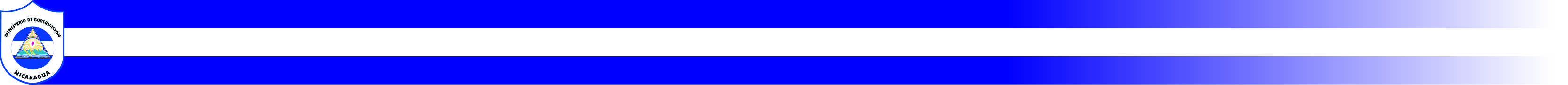